위험성평가 지적 사항(24.09.07~13)
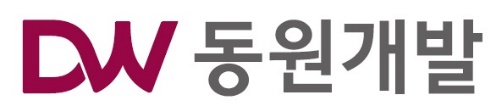 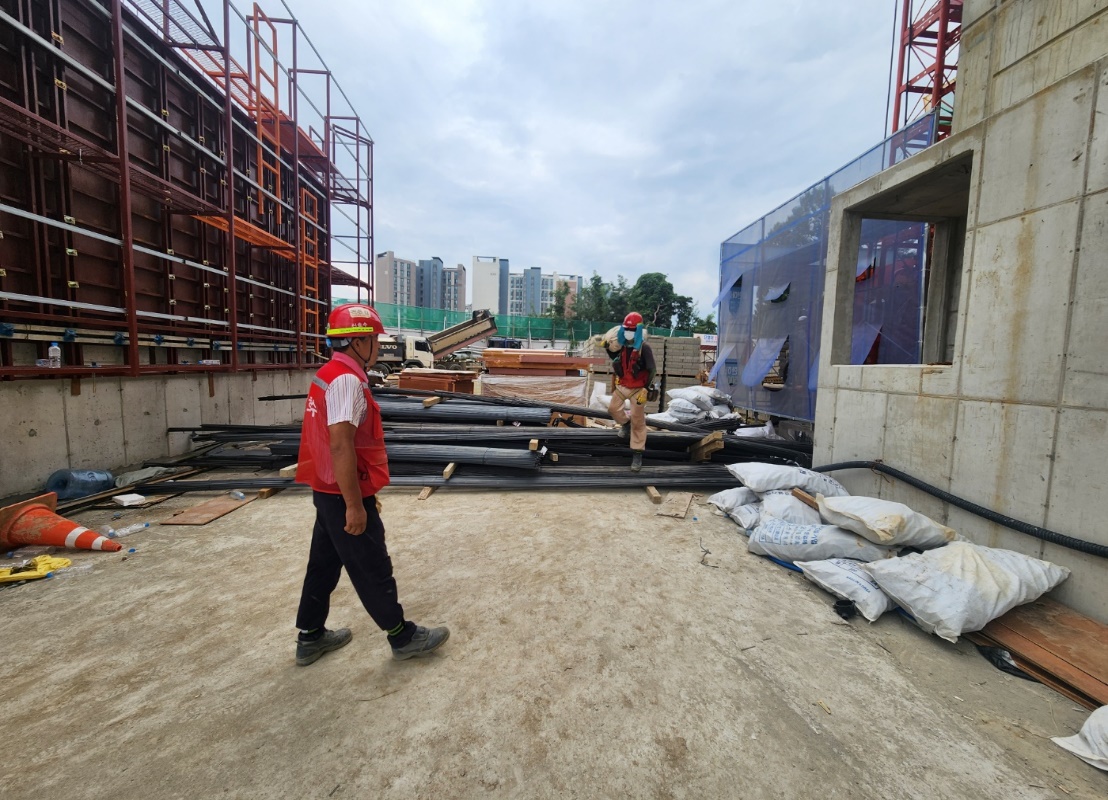 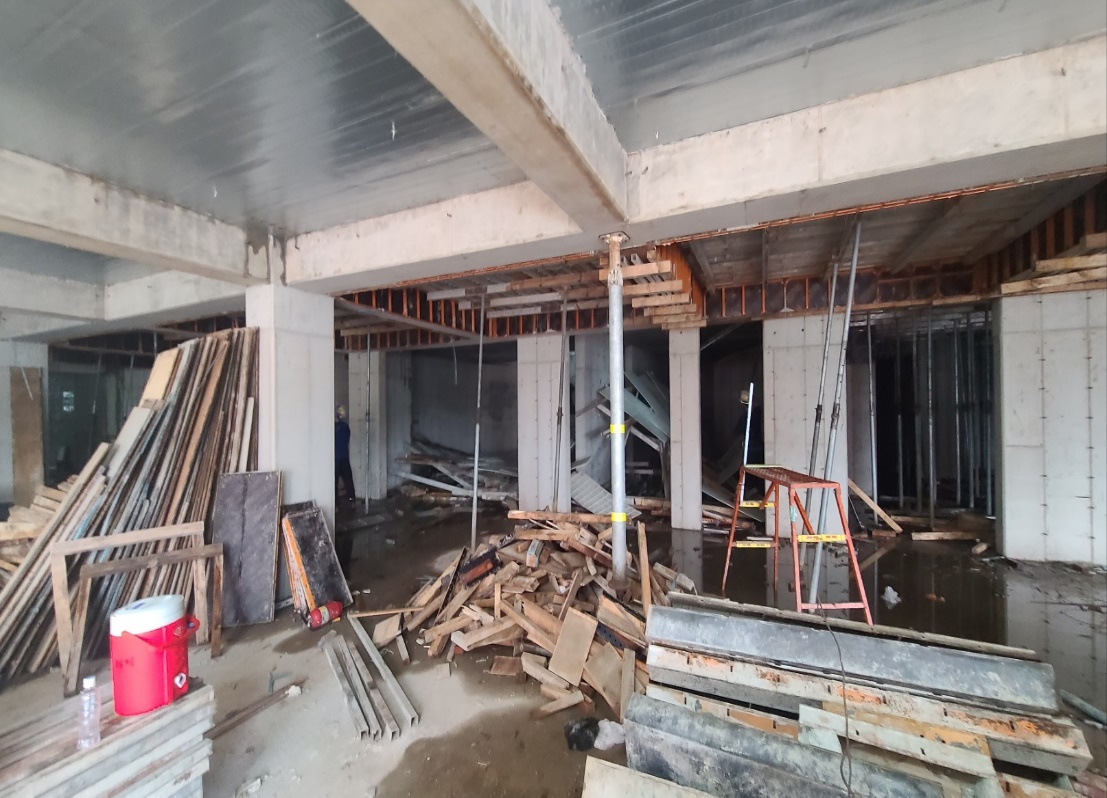 거푸집 해체구간 통제 미흡
이동통로 구간 자재적재
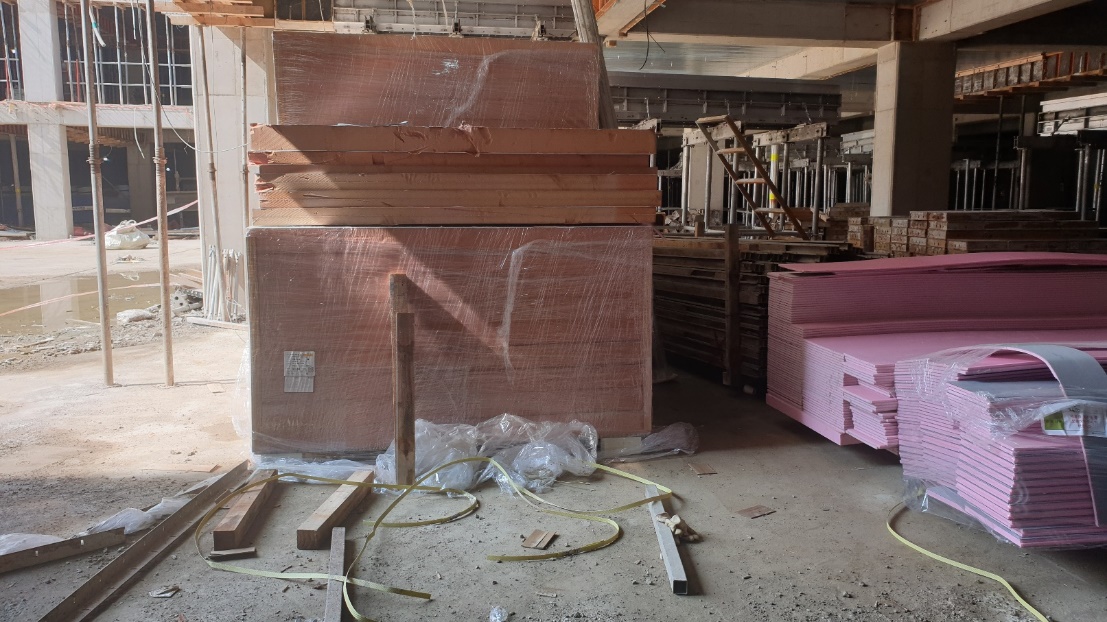 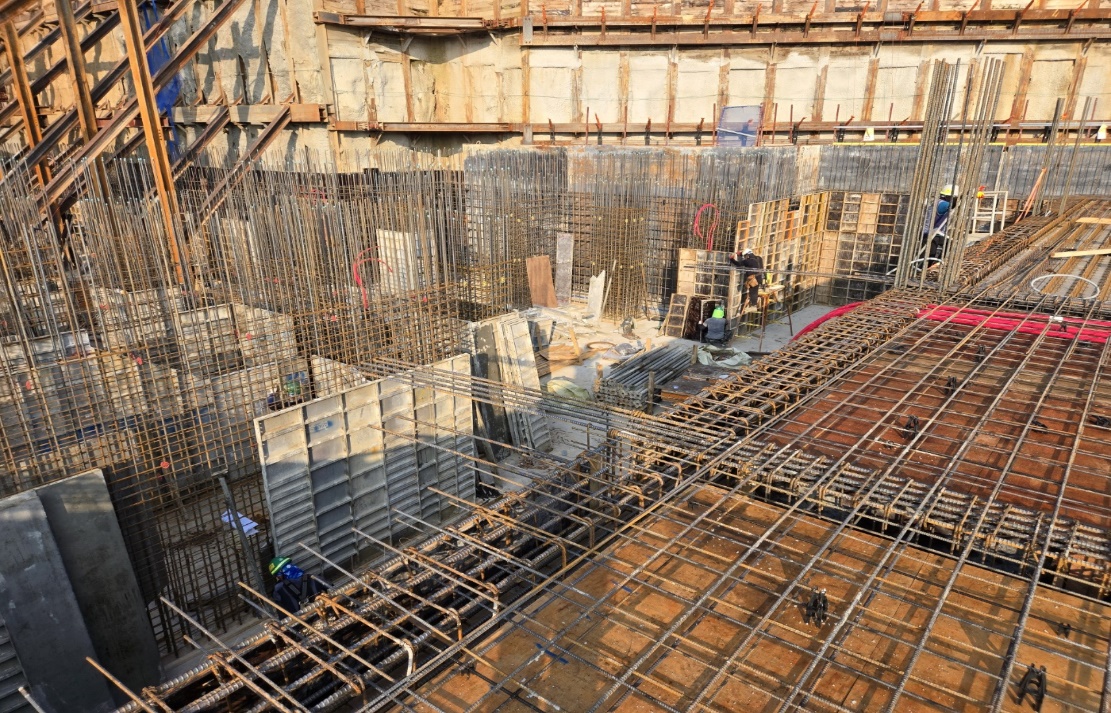 슬래브 단부 구간 난간 미설치 추락 위험
단열재 구획 소화기 비치 미흡
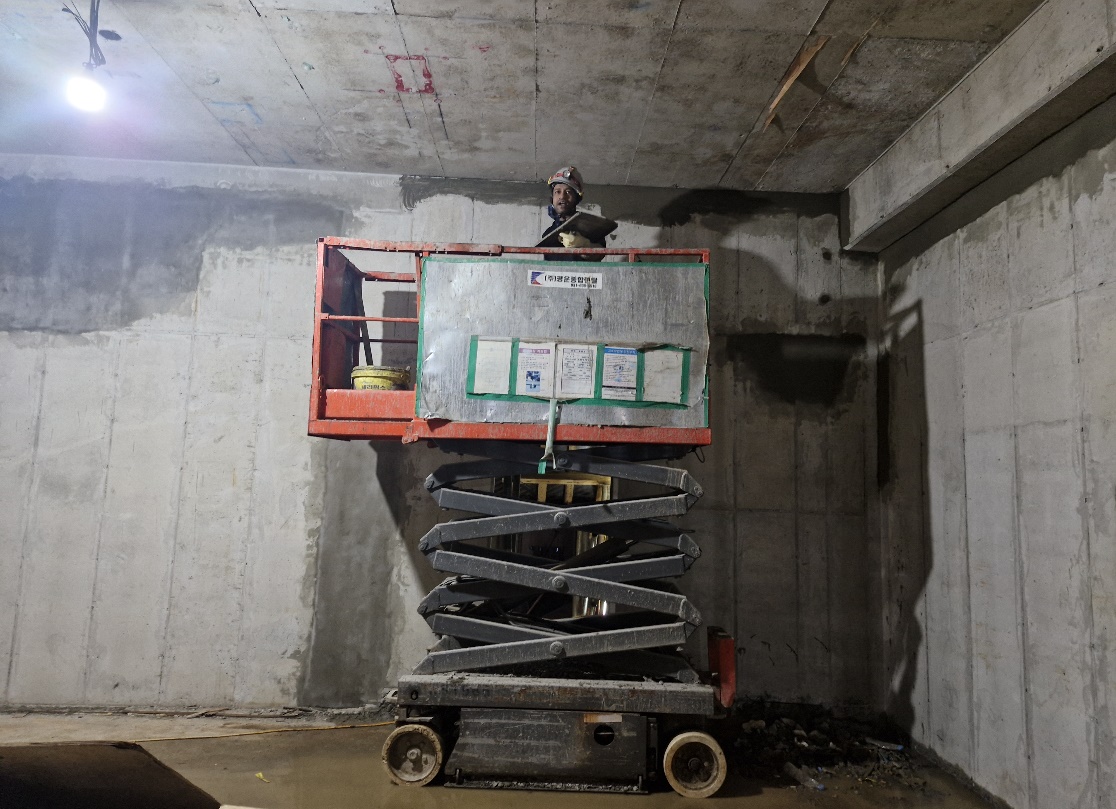 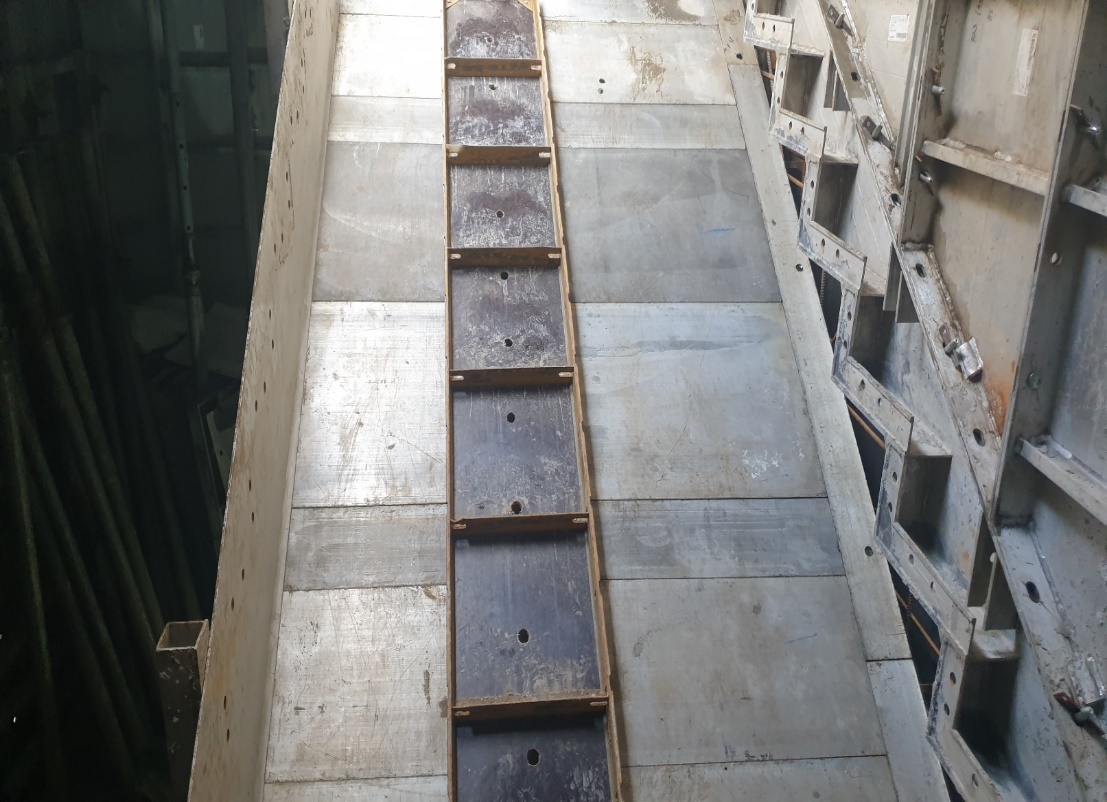 알폼 경사로 계단 미설치 미고정
과상승방지봉 미설치, 안전벨트 미착용
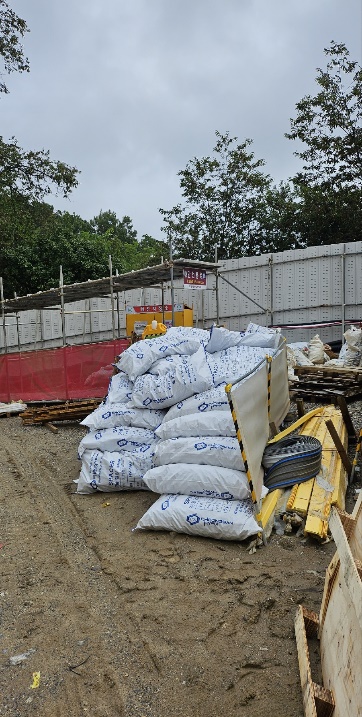 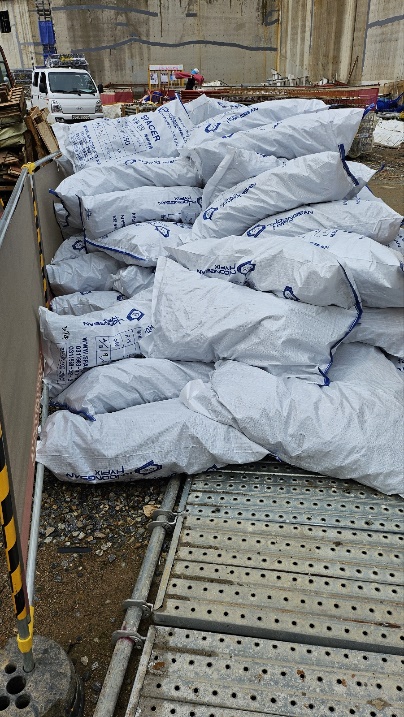 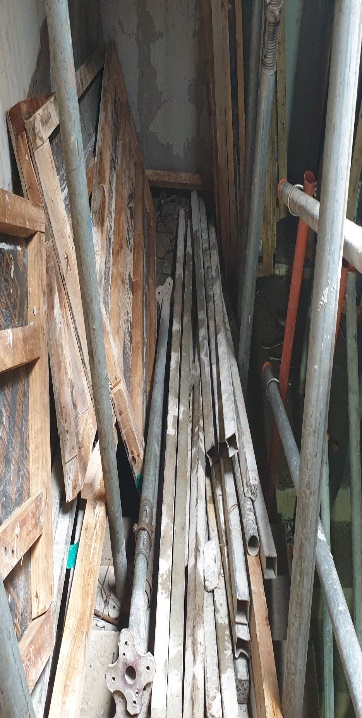 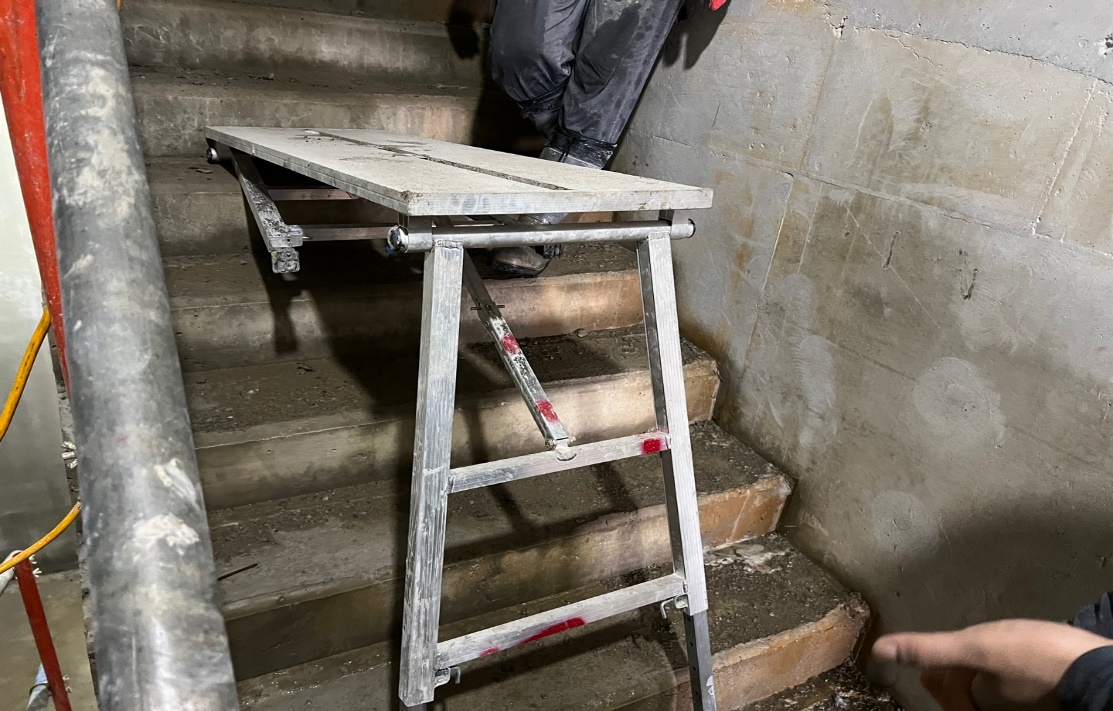 이동통로 자재적재
말비계 낙상경보기 및 점검표 미부착